May 2025
Monthly Crime Report
Forest Park SoutheastCentral West End
Washington University Medical Center
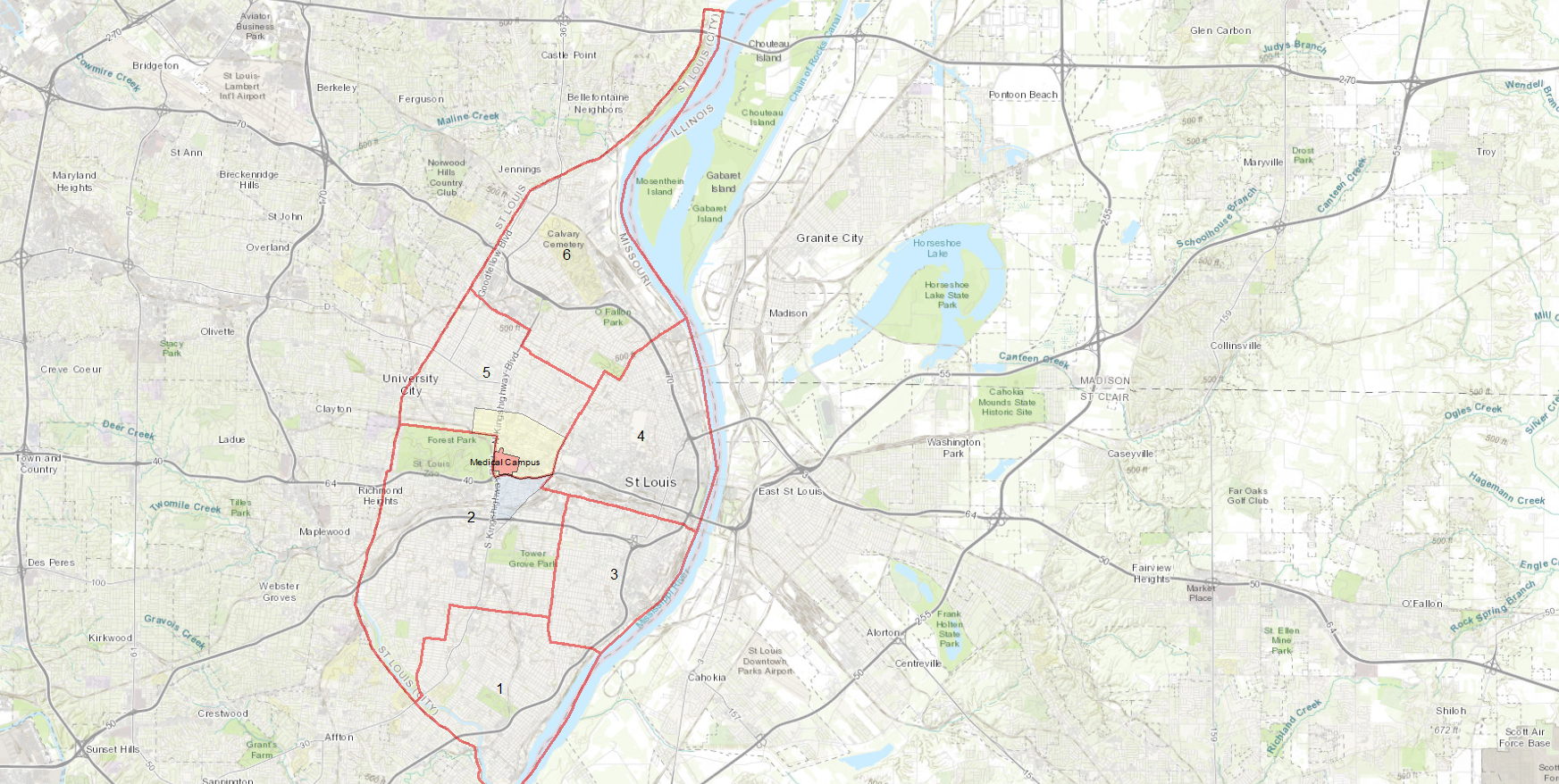 City of St LouisPolice Districts
6
Central West End Neighborhood
5
WUMC
4
Forest Park Southeast Neighborhood
2
3
1
District 5 Summary Notes
There are 15 neighborhoods in District 5.

Academy
Central West End
DeBaliviere Place
Fountain Park
Hamilton Heights
Kingsway East
Kingsway West
Lewis Place
Skinker-DeBaliviere
The Greater Ville
The Ville
Vandeventer
Visitation Park
Wells-Goodfellow
West End
The lowest number of crimes in one neighborhood was 7 in Lewis Place
The highest number of crimes in one neighborhood was 178 in the Central West End
The average number of crimes per neighborhood was 49.73
The lowest crime rate per 100,000 in one neighborhood was 487.3 in Skinker/DeBaliviere
The highest crime rate per 100,000 in one neighborhood was 3069.77 in Fountain Park
The overall crime rate in District 5 was 1318.99
Source: SLMPD
District 2 Summary Notes
There are 19 neighborhoods in District 2.

Botanical Heights
Cheltenham
Clayton-Tamm
Clifton Heights
Ellendale
Forest Park Southeast
Franz Park
Hi-Pointe
Kings Oak
Lindenwood Park
Northampton
Shaw
Southampton
Southwest Garden
St. Louis Hills
The Hill
Tiffany
Tower Grove South
Wydown-Skinker

*Southampton is split between District 2 and District 1.
The lowest number of crimes in one neighborhood was 4 in Kings Oak
The highest number of crimes in one neighborhood was 105 in Tower Grove South
The average number of crimes per neighborhood was 27.89
The lowest crime rate per 100,000 in one neighborhood was 330.24 in Lindenwood Park
The highest crime rate per 100,000 in one neighborhood was 2395.21 in Kings Oak
The overall crime rate in District 2 was 683.82
Source: SLMPD
Neighborhoods vs CityCrime rate Over the past year
Forest Park Southeast Neighborhood Detail
Forest Park SoutheastSummary Notes
46 total crimes in May 2025
 Up 43% compared to May 2024 (99 crimes)
 2 crimes against persons in May 2025
 Up 20% compared to May 2024 (5 crimes)
225 total crimes so far in 2025
Down 7% compared to this time in 2024 (291 crimes)
 28 total crimes against persons so far in 2025
Down 24% when compared to this time in 2024 (39 crimes)
Source: SLMPD
Forest Park SoutheastYear to Year Comparison
Source: SLMPD
Forest Park southeast2024 vs 2025
Source: SLMPD
Forest Park southeastCrimes by day of the week
Source: SLMPD
Forest park southeastCrimes by time of day
40.82% - Daytime (8AM-8PM)
59.18% - Nighttime (8PM-8AM)
Source: SLMPD
Forest park southeastCrimes by day of the Month
Source: SLMPD
Central West EndNeighborhood Detail
Central West EndSummary Notes
178 total crimes in May 2025
 Down 22% compared to May 2024 (149 crimes)
 19 crimes against persons in May 2025
 Up 69% compared to May 2024 (18 crimes)
729 total crimes so far in 2025
Down 19% compared to this time in 2024 (829 crimes)
 107 crimes against persons so far in 2025
 Up 4% compared to this time in 2024 (102 crimes)
Source: SLMPD
Central West EndYear to Year Comparison
Source: SLMPD
Central West End2024 vs 2025
Source: SLMPD
Central West EndCrimes by day of the week
Source: SLMPD
Central West EndCrimes by time of day
51.35% - Daytime (8AM-8PM)
48.65% - Nighttime (8PM-8AM)
Source: SLMPD
Central West EndCrimes by day of the Month
Source: SLMPD